A presentation outlining key Crop Protection Products and Positioning
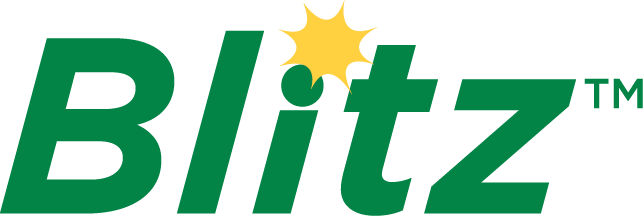 Add BLITZ to glyphosate to control volunteer RR canola, wild buckwheat, and dandelion while enhancing control of chickweed, cleavers, sheperds purse, smartweed and stinkweed.

ACTIVE INGREDIENT 
50g/L private label Group 2 Florasulam

DIRECTIONS FOR USE 
Apply BLITZ herbicide at 40 ml/ac (100 ml/ha) and glyphosate at 182.2 g a.e./ac (450 g a.e./ha) with 10 US gal of water per acre (100 L/ha). 

PACKAGE SIZE 
3.2 L jug treats 80 acres
BROADSIDE
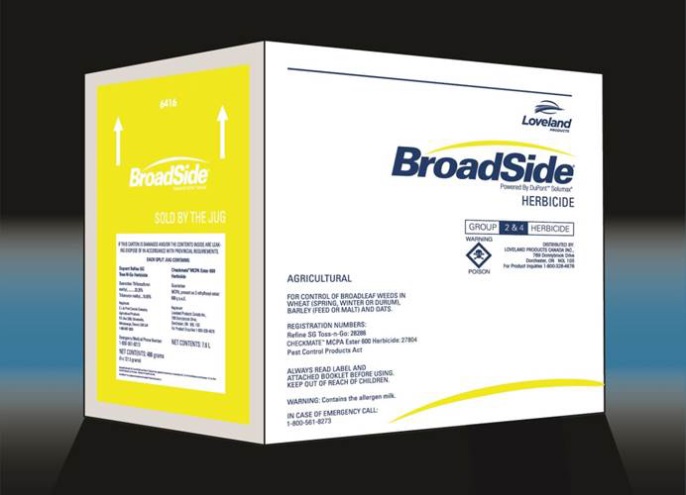 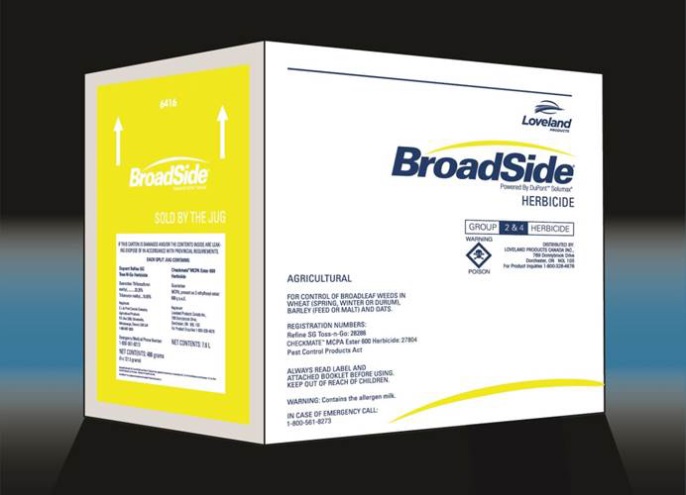 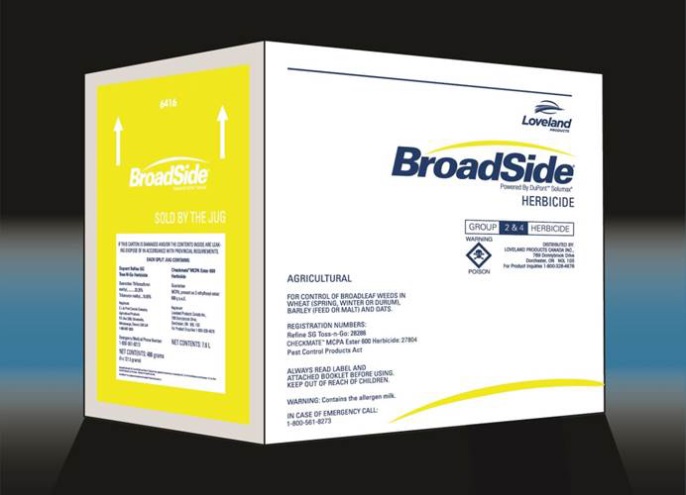 CHECKMATE
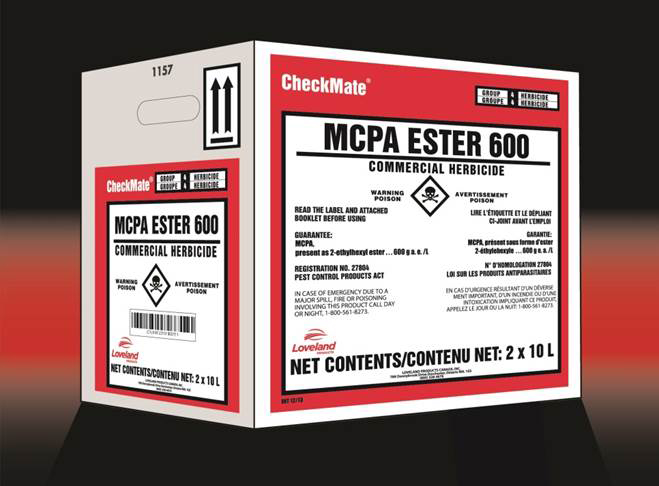 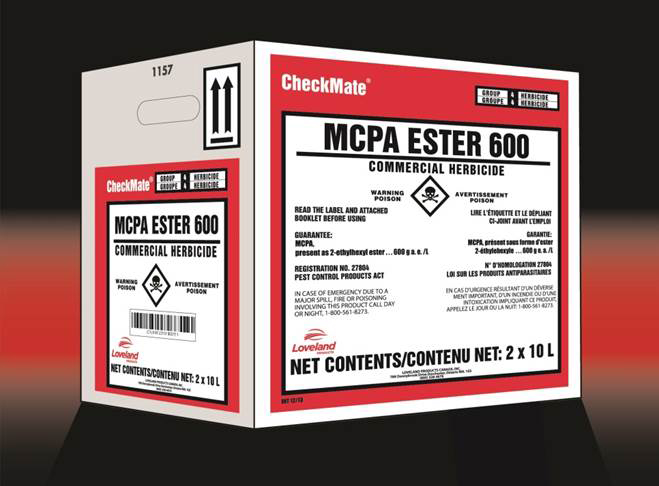 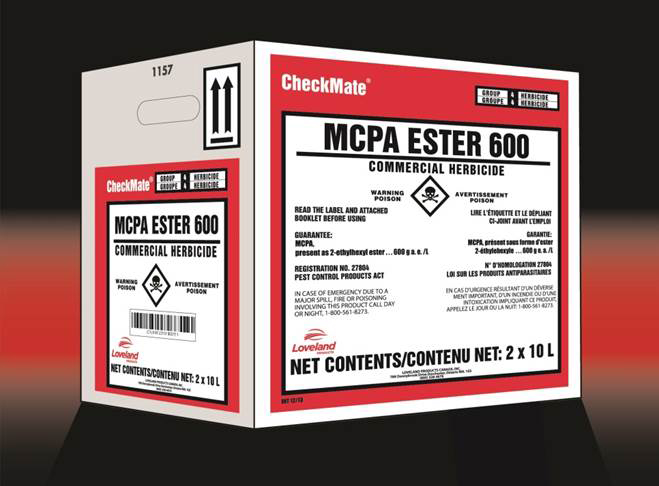 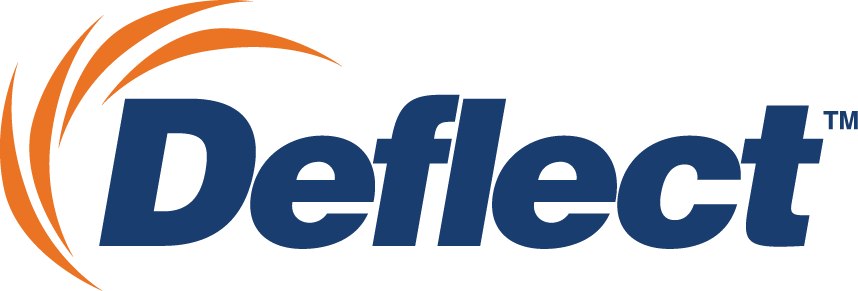 DEFLECT seed treatment is a combination of the systemic fungicides, tebuconazole and metalaxyl which control certain seed, seedling, and soil borne diseases of wheat, barley and oats.

ACTIVE INGREDIENT
tebuconazole...............................5.0 g/L
metalaxyl.....................................6.6 g/L

Use 300 ml of DEFLECT per 100 kg of seed.
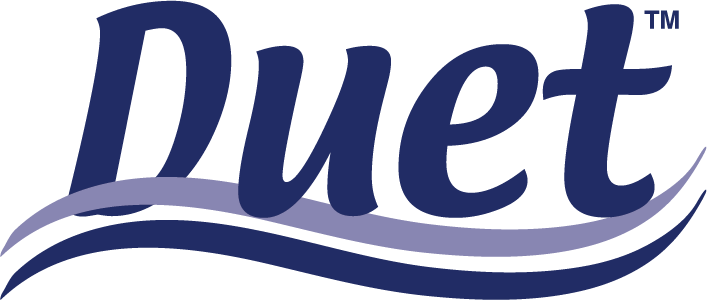 DUET™ herbicide is the first choice for effective grassy and residual broadleaf weed control in Clearfield® branded crops, Field Peas, Fababeans and Soybeans. DUET can be tank mixed with Group 1 herbicides for added grassy weed control. 

CROPS
Clearfield® branded crops
Field pea; Fababean
Soybeans

ACTIVE INGREDIENT
Imazamox & Imazethapyr – Group 2

PACKAGE SIZE
40 acres per box or 160 acres per case
8 X 86.5 g water soluble bags
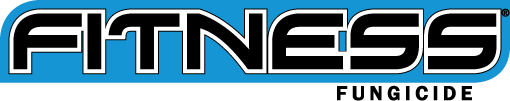 ACTIVE INGREDIENTS
Propiconazole – fungicide Group 3

CROPS
Canola, Wheat (including spring, winter and durum), Barley, Oats and Canary Seed.

FORMULATION & PACKAGING
Each case of Fitness contains 2 x 4.8L jugs.
Each jug treats:
40 acres at the full rate (0.12 L/ac)
80 acres at the half rate (0.06L/ac) (as a tank mix partner at herbicide timing)
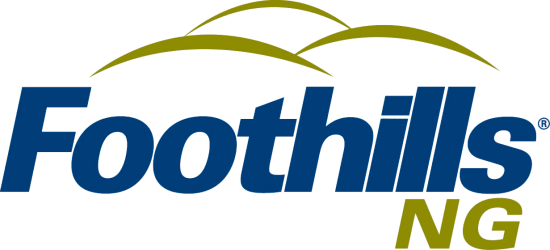 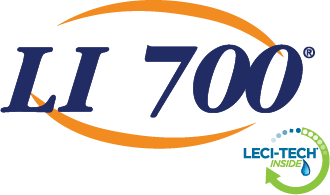 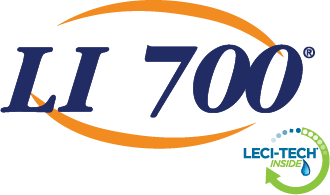 Always read and follow manufacturers’ label directions
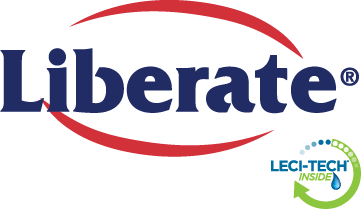 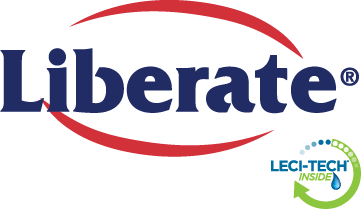 Always read and follow manufacturers’ label directions
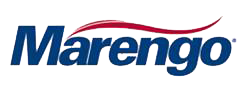 MCPA AMINE 600
TRIED AND TRUE BROADLEAF WEED CONTROL

MCPA AMINE 600 is a cost-effective herbicide that controls a wide range of broadleaf weeds in peas, oats, flax, cereal grains, field corn, seedling and established grasses, and rangelands. It is useful for controlling weeds when establishing legumes that are undersown to small grains. MCPA AMINE 600 is an effective broadleaf herbicide for managing herbicide resistant weeds.

GUARANTEE
MCPA 600 g a.e./L (present as dimethylamine salt)

PACKAGE SIZE
2 x 10 litres
CUSTOMIZED BROADLEAF WEED CONTROL 
Move over old standards…MOMENTUM™ herbicide “raises the bar for broadleaf weed control for wheat and barley growers. With its tank-mix flexibility, MOMENTUM provides unparalleled tailor-made performance, especially on those tough-to-control broadleaf weeds like Canada thistle, cleavers, wild buckwheat and kochia.
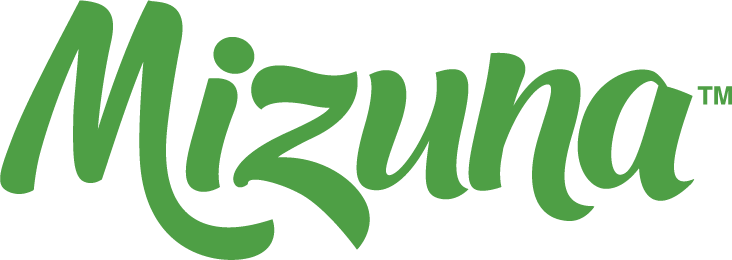 Mizuna® herbicide is the first choice for effective grassy and broadleaf weed control in Clearfield® branded crops. Convenient packaging and flexible rotation, Mizuna can be tank mixed with Group 1 herbicides for added grassy weed control. 

CROPS
Clearfield® branded crops

ACTIVE INGREDIENT
Imazamox – Group 2

PACKAGE SIZE
40 acres per box or 160 acres per case
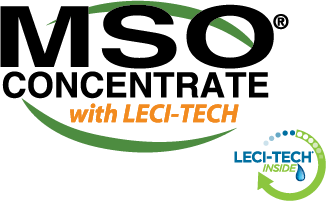 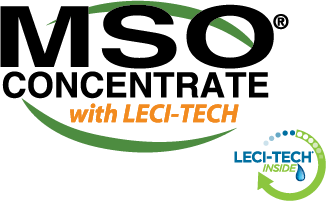 Always read and follow manufacturers’ label directions
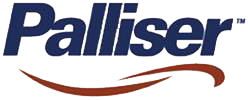 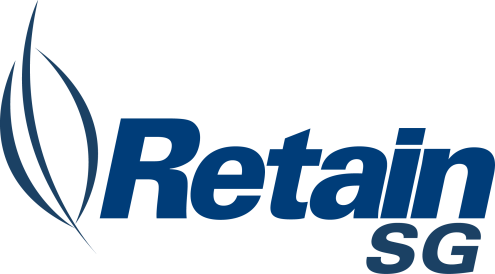 SALVO
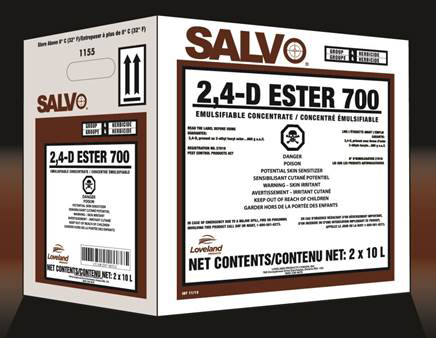 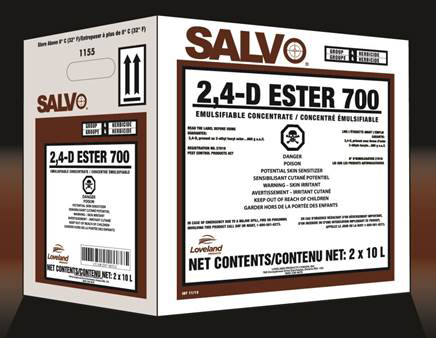 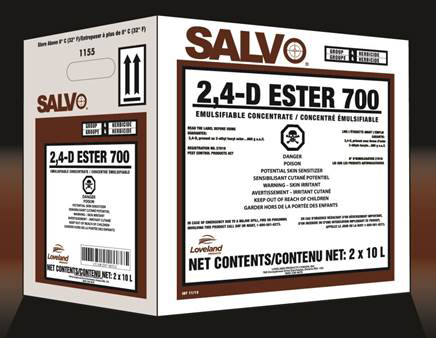 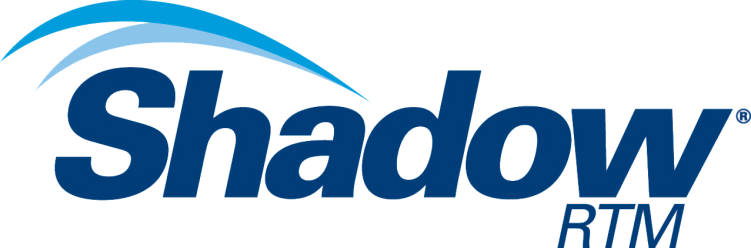 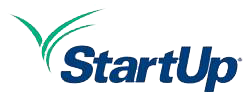 Exclusive to CPS, STARTUP® is an excellent option for producers who are looking to protect their crop with a high quality glyphosate at a reasonable price. The highly concentrated formulation requires fewer litres per acre. 

ACTIVE INGREDIENTS AND WHERE TO USE 
Glyphosate, 540 grams acid equivalent per litre, present as potassium salt. STARTUP is a water soluble herbicide for non-selective weed control in pre-seed, in-crop (glyphosate-tolerant crops), pre-harvest and post-harvest applications. 

Increase glyphosate performance, and reduce drift with the addition of LI700!
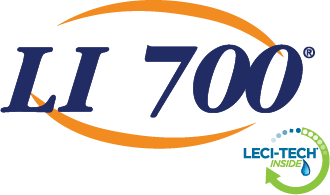 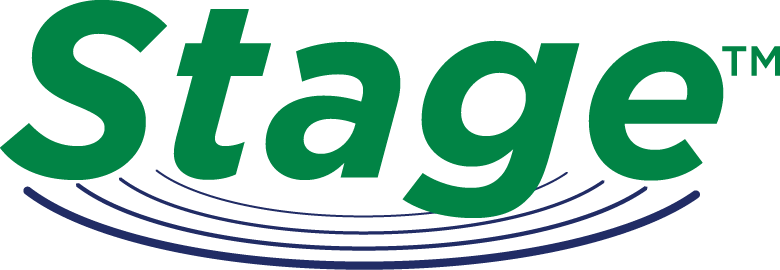 ACTIVE INGREDIENT
Diquat, 240 g/L. Present as dibromide.
PACKAGE SIZE
10 L Jug (2 x 10 L/case) and 115 L Drum

The use of STAGE™ desiccant allows the option of straight cutting and minimizes the loss
of grade and yield that can occur in swathed crops. Desiccation with STAGE, plus LI700®,
promotes faster and more uniform dry down, helping to retain good color.
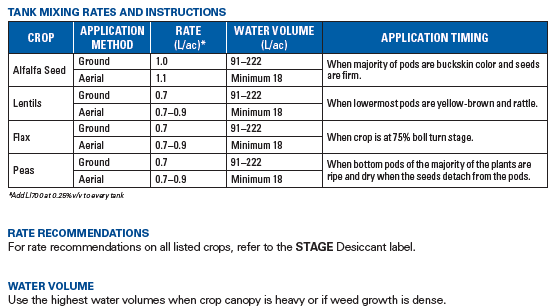 SWORD
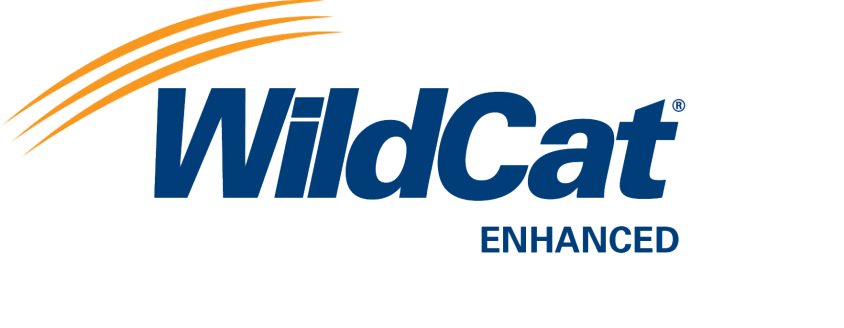 WILDCAT® ENHANCED herbicide is the value choice for effective grassy weed control
in cereals. Convenient and with a wide window of application, WILDCAT ENHANCED offers a wide choice of tank-mix partners. Get great control of green foxtail in wheat at an economical low rate too.

CROPS
• Spring wheat
• Durum wheat
• Spring barley

ACTIVE INGREDIENT
Fenoxaprop-p-ethyl 36 g/ac (90 g/ha)- Group 1

PACKAGE SIZE
1 L to 8.25 L/jug (2 jugs per case)
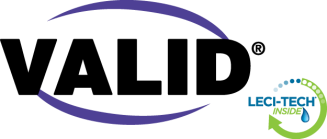 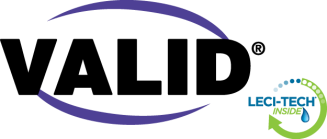 Always read and follow manufacturers’ label directions